Laboratoires d’accueil : CARE-C, Cyprus Institute & CERI EE, IMT Nord Europe 
Thèse en Co-tutelle, Ecoles Doctorales : Graduate School (The Cyprus Institute) & SMRE 104 (U-Lille, Centrale Lille Institut, IMT Nord Europe)

THÈSE présentée en vue d’obtenir le grade de DOCTEURE Chimie théorique, physique, analytique 
par
CHRISTODOULOU Aliki
DOCTORAT de l’UNIVERSITÉ DE LILLE DÉLIVRÉ PAR IMT NORD EUROPE
Titre de la thèse : 
Nouvelles données sur les Sources et la composition des particules fines et des gaz traces dans des environnements urbains contrastés de la Méditerranée orientale. 	
Soutenance prévue le mercredi 20 décembre 2023 à 10h00Lieu :   The Cyprus Institute, Konstantinou Kavafi Street, 20, 2121, Nicosia, Cyprus  - Salle : The Fresnel Auditorium
Possibilité de suivre la partie publique en visioconférence, invitation à suivre
Devant le jury d’examen :

Président 	(désigné lors de la soutenance)
Rapporteur	 ALFARRA Mohammedrami,	Senior Scientist,		Qatar Environment and Energy Research Institute (QEERI), Hamad Bin 					Khalifa University
Rapporteure	 GROS Valérie,  	Directrice de recherche,		Laboratoire des Sciences du Climat et de l’Environnement
Examinatrice	 BORBON Agnès,  	Directrice de recherche,		Laboratoire de Météorologie Physique, LaMP-UMR 6016, Université 					Clemont-Auvergne
Examinateur	 MIHALOPOULOS  Nikos, 	Professeur,			Institute for Environmental Research and Sustainable Development, 					National Observatory of Athens 
Co-directeur de thèse 	 AFIF Charbel,  	Professeur,			Saint Joseph University, Lebanon 
Directeur de thèse	 SAUVAGE Stéphane,  	Professeur,			CERI EE / IMT Nord Europe 
Directeur de thèse 	 SCIARE Jean, 	Professeur,			Climate and Atmosphere Research Center (CARE-C), The Cyprus Institute 

Résumé
Les aérosols atmosphériques et les gaz réactifs ont des impacts majeurs (mais encore mal quantifiés) sur la santé humaine, les écosystèmes et le climat, à l'échelle locale comme régionale. Les aérosols comprennent diverses particules de taille, de composition chimique et de propriétés physiques différentes. Ils peuvent être directement émis dans l’atmosphère (source primaire) ou provenir de la conversion de gaz-particules (formation secondaire). Les gaz réactifs, sous forme de COV (Composés Organiques Volatils), jouent un rôle crucial dans la chimie atmosphérique et agissent comme précurseurs de l'ozone et des aérosols organiques secondaires. La région de la Méditerranée orientale, un « hotspot » mondial reconnu pour ses épisodes graves de pollution atmosphérique, manque d’une compréhension globale des sources et des processus de vieillissement physico-chimique liés aux aérosols atmosphériques et aux gaz précurseurs, en particulier dans les zones urbaines. Par conséquent, il existe un besoin urgent de réaliser des études approfondies dans les villes de cette région afin de définir des stratégies efficaces de réduction de leurs émissions. Ce travail de recherche se concentre sur deux capitales contrastées de la Méditerranée orientale : Nicosie (Chypre) et Le Caire (Égypte). Ces deux villes ont été peu étudiées et/ou présentent des lacunes importantes dans les connaissances existantes des déterminants de leur pollution atmosphérique. Une campagne de mesure continue de 6 mois a été réalisée sur un site urbain de Nicosie, ce qui a permis une caractérisation très détaillée de la composition des aérosols submicroniques (PM1) à différentes échelles de temps (de l’heure à la saison). Une déconvolution détaillée (résolue dans le temps) des sources de la fraction carbonée de l'aérosol a ensuite été réalisée, mettant en évidence la contribution majeure des sources de combustion telles que le trafic et la combustion de biomasse. Elle a également révélé une contribution étonnamment élevée de pollution transportée à longue distance en provenance du Moyen-Orient, issue principalement de sources de combustion fossiles. Un ensemble unique d'instruments scientifiques a été déployé dans l’agglomération du Caire au cours d'une campagne de mesure de 2 mois pour étudier les propriétés physiques et chimiques des polluants gazeux (COV) et particulaires (PM1), avec une attention particulière concernant leurs sources, en utilisant différentes techniques complémentaires de déconvolution de leurs sources. Bien qu’un bon nombre des sources identifiées (par exemple le trafic) corresponde à ce qui est généralement attendu dans une mégapole, la présence continue de poussières terrigènes ainsi que le brûlage à l'air libre de biomasse et des déchets sont apparus comme des sources de pollution majeures supplémentaires et quelque peu inattendues. Notamment, notre étude indique que la formation du brouillard de pollution urbaine au-dessus du Caire résulte de la contribution combinée d'espèces inorganiques semi-volatiles dans la fraction aérosol submicronique et de poussières terrigènes dans la fraction aérosol supermicronique, ce qui porte à un niveau de complexité encore plus élevé la quantification des impacts des aérosols du Cairo sur la santé et le climat régional. Dans l’ensemble, cette étude offre de nouvelles informations précieuses sur la composition atmosphérique et les sources de polluants atmosphériques dans divers environnements urbains de la Méditerranée orientale. En outre, elle établit un point de référence robuste pour les futures études de répartition des sources dans la région, ainsi que des résultats tangibles sur lesquels les autorités locales peuvent s'appuyer pour diminuer leurs émissions de polluants.
AVIS de Soutenance de thèse
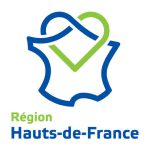 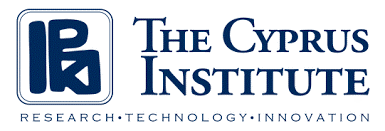 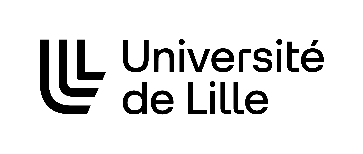